Equation of Continuity
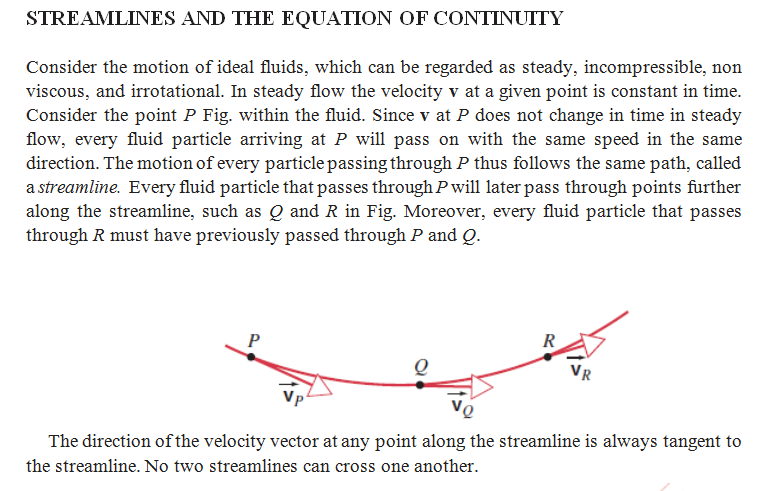 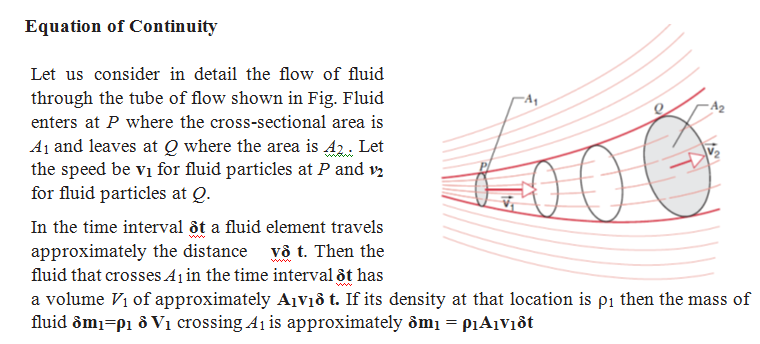 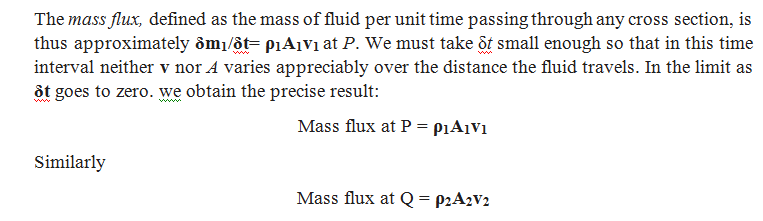 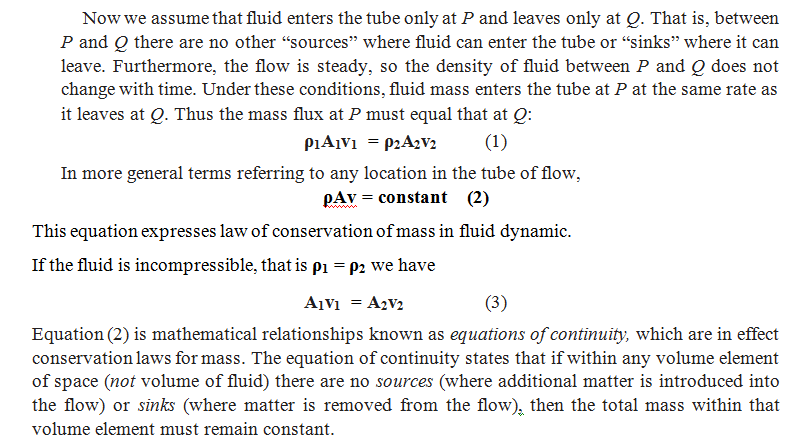 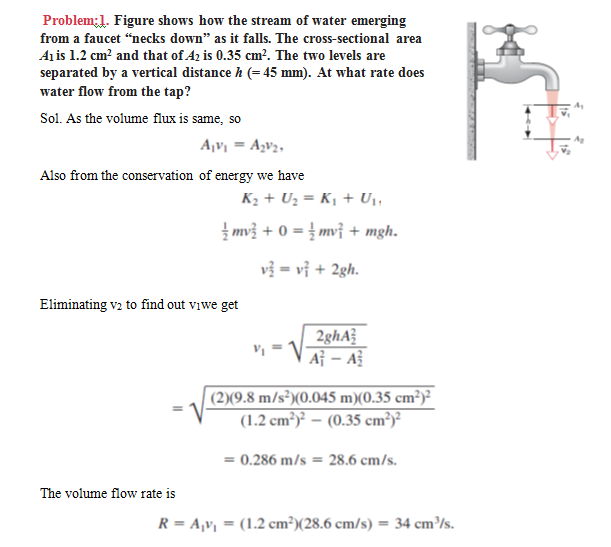